Presented by:
Maureen Paz de Araujo, HDR
Carlos Paz de Araujo, University of Colorado
Kathie Haire, HDR
15th Transportation Research Board 
Transportation Planning Applications Conference
May 17 – 21, 2015  Atlantic City, New Jersey
Speed Data-ing Session: May 21, 2015  
Thursday: 8:30 AM – 10:00 AM
Comparative Fidelity of Alternative Traffic Flow Models at the Corridor Level
A Case Study in Colorado Springs
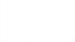 What is the problem the equation might solve?
How can we improve upon process and results?
01
Problem Statement
Problem Statement
Intersection LOS/Delay Evaluation Fillmore/I-25 DDI – Colorado Springs, CO
Fillmore Street/I-25 DDI Preferred Alternative – VISSIM MOEs
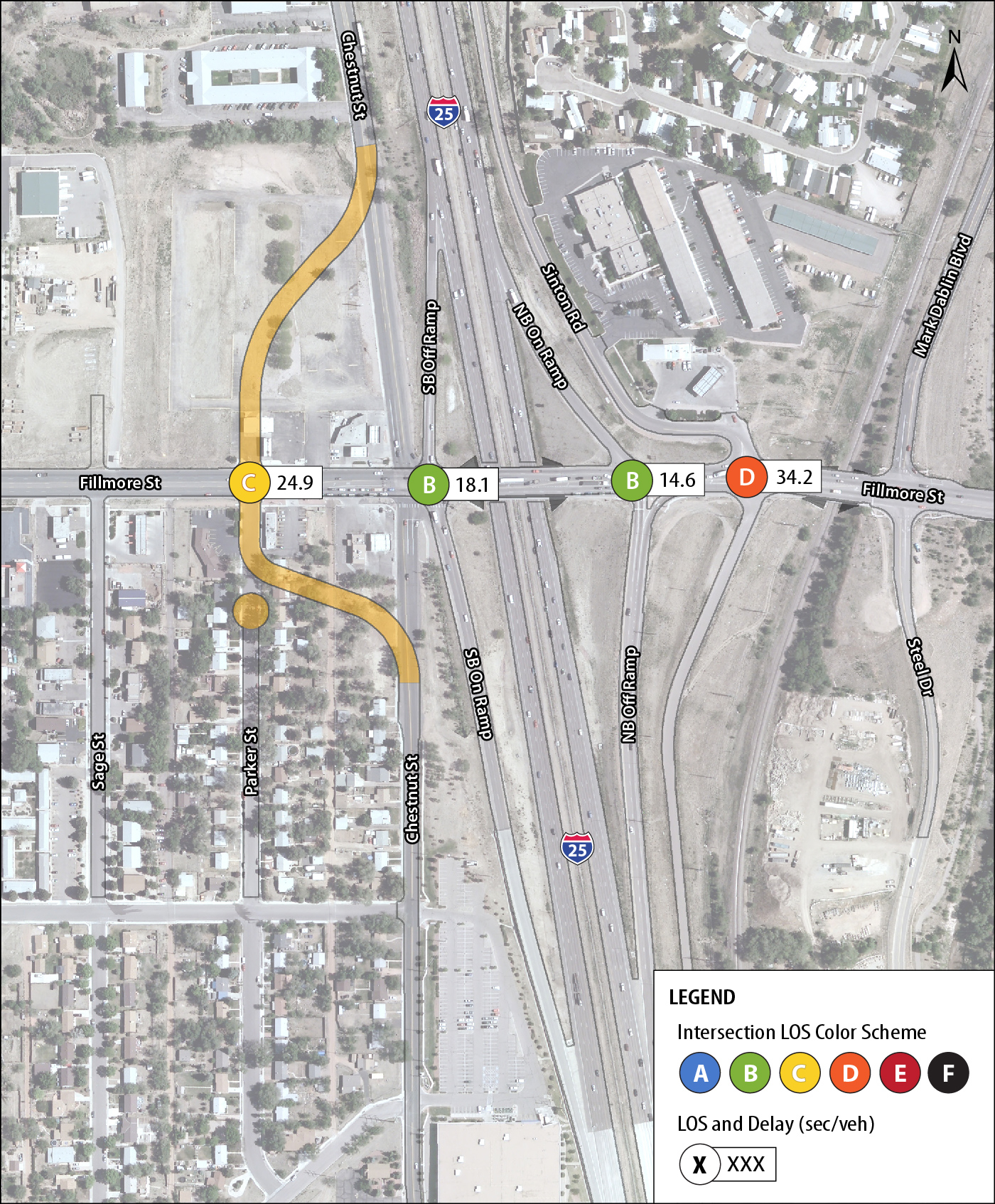 Different simulation tools give different answers prompting the questions:
Is there a “best” tool or a “right” answer?
Is there a common thread among all tools and can it be improved upon?
If so, can we improve upon the “answer” by tapping that common thread? 
How can we adapt to address emerging traffic flow modeling needs?
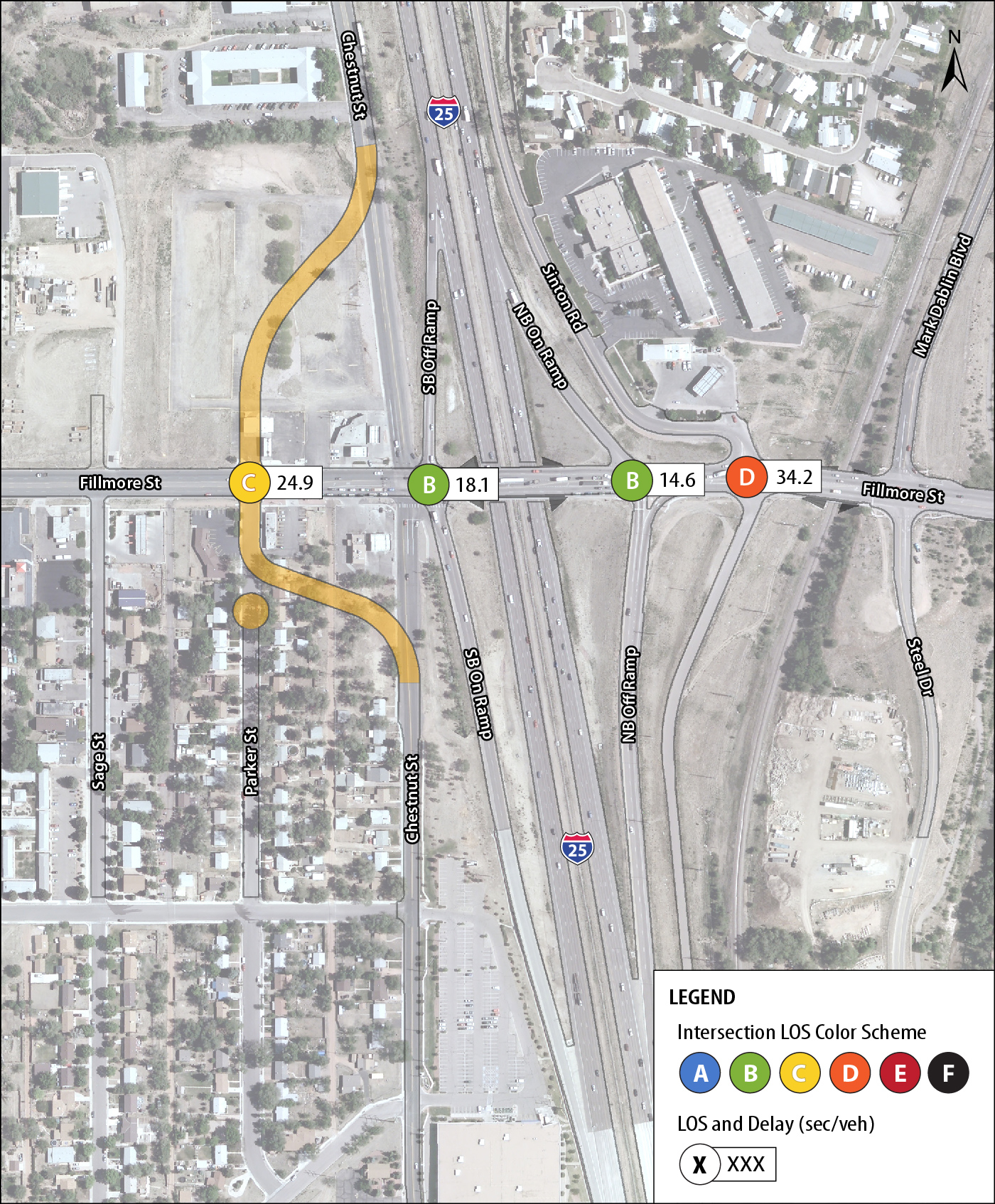 LOS B
LOS B
LOS C
LOS C
LOS C
LOS C
LOS C
LOS C
LOS C
LOS C
LOS C
LOS D
What emerging issues driving the search?
02
Emerging Trends in Traffic Flow Modeling
Selecting the “Right” Tool can be Daunting - We see:
Convergence
Hybrid Models
Adaptations of Continuity Equation
MACRO
Increasing Convergence: among macro, micro,  and mesoscopic models
Adaptations to Continuity Equation: to deal with real phenomena
Addition of Multi-class Functionality: to expand reach of models
 Hybridization of Models: to combine advantages of macroscopic, mesoscopic and microsimulation models
LWR
Lighthill
Whitham
Richards
Greenshield
MESO
MICRO
What have we got to work with?
What do we know?
03
Traffic Flow Modeling Theoretical Foundations
The Fundamental Diagram is a Common Thread
Schematic Fundamental Diagram
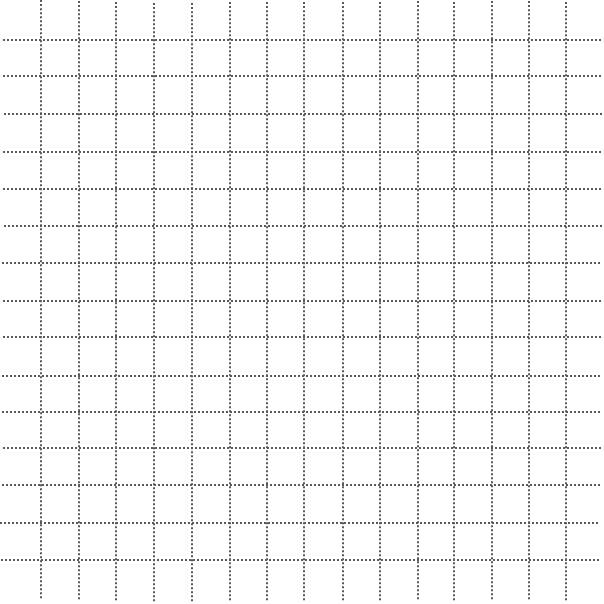 Underpinning the models is the knowledge that there is a relation between the distance between vehicles and their travel speed

The Greenshields (1935) Fundamental Diagram expresses the  relation using flow and density, where:

Flow = q, average number of vehicles per unit length of road
Density = ρ, average number of vehicles per unit of time

       and:
qcap = flow at capacity
ρjam = jam density at which flow is zero
qcap = Flow at Capacity
qcap
q = Flow
ρjam
ρ = Density
Traffic Flow vs. Density
(Greenshields 1935 – Parabolic for Density – Flow )
Role and Variations to the Fundamental Diagram
Density – Flow Fundamental Diagram Plots
Greenshields (parbolic)               Daganzo  (bi-linear)        Smulders (parabolic-linear)
vmax
qcap
vmax
qcap
vmax
qcap
The Fundamental Diagram and Traffic Flow Equation provide a foundation for traffic flow modeling

Expression and shape of the fundamental relation has varied:
Parabolic (Greenshields, 1935)
Skewed Parabolic (Drake, 1967)
Parabolic-linear (Smulders, 1990)
Bi-linear (Daganzo, 1994)

Variables used to express the fundamental relation also vary:
Density (ρ, rho) – Flow (q)
Density (ρ, rho) – Velocity ()
ρjam
ρjam
ρjam
ρjam
ρjam
ρjam
Density – Velocity  Fundamental Diagram Plots
Greenshields (parbolic)              Daganzo  (bi-linear)          Smulders (parabolic-linear)
From the Diagram came the Difficult Equation
Can we solve the Traffic Flow Equation?
Then what can we do with the solution?
04
Traffic Flow Equation Solution
Schematic Diagram: Traffic Flow Dynamics for  Congested Road Segment
Approaches to Solving the Traffic Flow Equation
Find special cases (solutions exist, are differentiable, or non-negative) with closed-form solutions, or solve the equation numerically (by approximation)

Estimate the solution using Method of Characteristics with x, t  pairs; use diagraming  because there is no closed-form solution.
 
Use a Self-Similar Solution approach - Convert the partial differential equation to an ordinary differential equation.
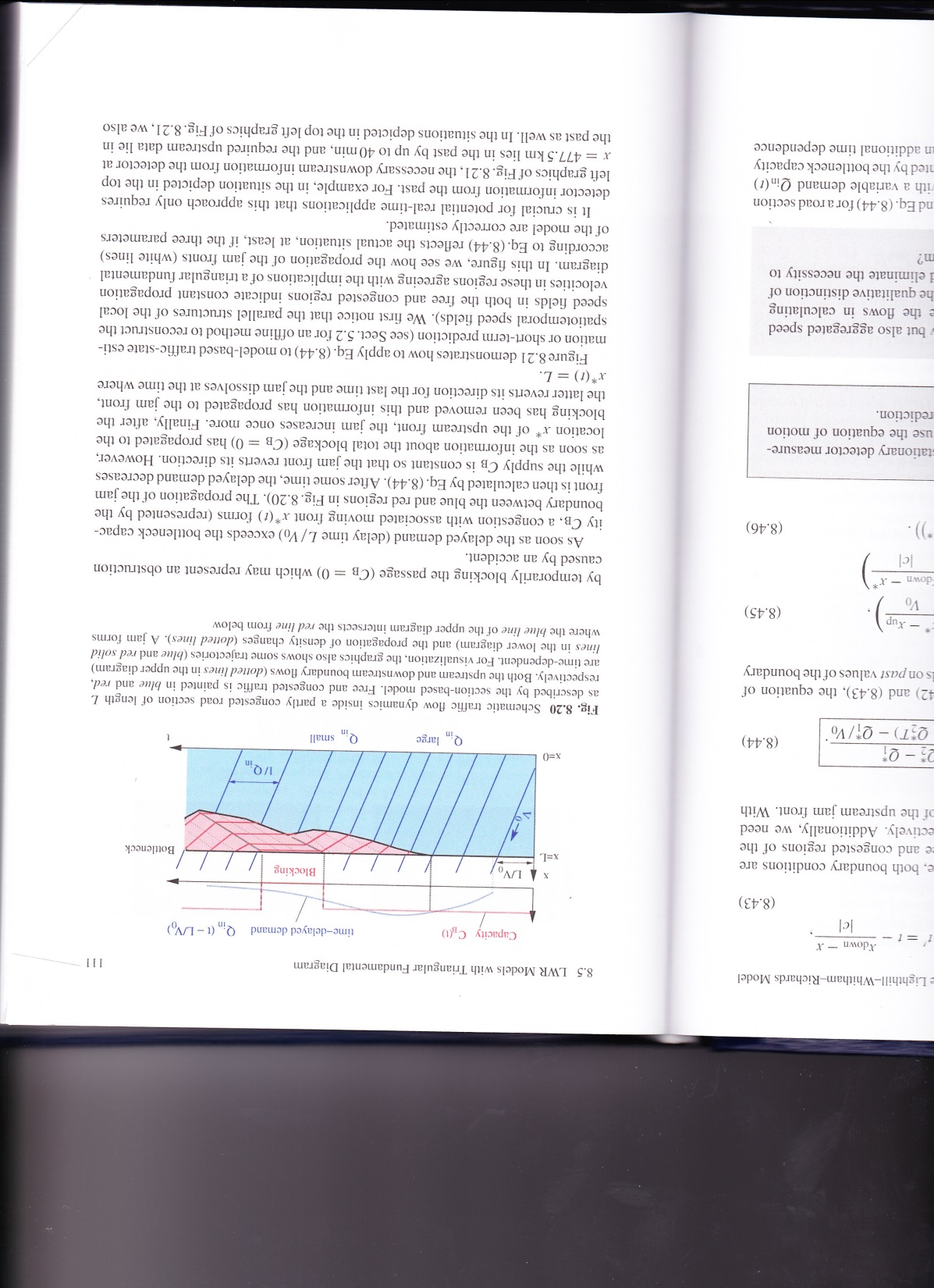 Credit: Lighthill–Whitham-Richards Model with Triangular Fundamental Diagram
Free traffic shown in blue; congested traffic shown in red.
Upstream and downstream boundary flows are time-dependent.
The jam forms at the intersection of the blue and red lines.
Closed-Form First Order Solution:
Closed-Form Second Order Solution:
Next Steps
Determine how the traffic flow equation is implemented by various software

Apply closed-form/direct solutions to case study projects

Compare closed-form solution results to simulation solutions/results